Student Understanding of Statics Principles
Presented by Brittany Johnson
Noyce REU in PER at UW 2011

Physics Education Group (PEG)
Advisors: Peter Shaffer, Paula Heron, and Lillian McDermott
The Physics Education Group: Prior Research
L. C. McDermott, P. S. Shaffer, and M. D. Somers, “Research as a guide for teaching introductory mechanics: An illustration in the context of the Atwood’s machine,” Am. J. Phys. 62 (1), 46-55 (1994).
L.C. McDermott, P. S. Shaffer, and P.E.G. U. Wash., “Friction and tension,” in Tutorials in Introductory Physics (2005).
L. C. McDermott, P. S. Shaffer, and P.E.G. U. Wash., “Newton’s second and third laws,” in Tutorials in Introductory Physics (2010).
2
Outline of Research
Population:
Freshman students (N=86) enrolled in Physics 114A, an algebra-based introductory physics course at UW.
Freshman students (N=72) enrolled in Physics 121A, a calculus-based introductory physics course at UW.
Assessment: 
Completed 3 multiple choice questions taken from the “Statics Concept Inventory” on a mechanics exam after instruction had been completed ( P. S. Steif, 2005).
1 free body diagram problem
2 static friction problems
Analysis:
Results were compared with the performance of mechanical engineering students (N=125) entering a sophomore statics course at Carnegie Mellon University before any instruction had taken place  (P. S. Steif, 2004).
3
The “Statics Concept Inventory”
4
5 Classes of Questions
Free body diagrams
Static equivalence of combinations of forces and couples
Type and direction of loads at connections (including different situations of roller, pin in slot, general pin joint, and pin joint on a two-force member)
Limit on the friction force due to equilibrium conditions
Equilibrium conditions
Example of a pin in slot connection.
5
An Example: Limit on the Friction Force
Key Concepts:
The possibilities of forces between bodies that are connected to, or contact, one another can be reduced by virtue of the bodies themselves, the geometry of the connection, and/or assumptions on friction.
In this case, knowing that stationary contacting bodies remain in static equilibrium requires that the friction force between the bodies be less than μN.
Anticipated Errors:
Failure to recognize that μN is the limiting value of the static friction force, and instead consider the friction force to be equivalent to μN even though equilibrium is maintained with a friction force of lesser magnitude.
Presuming the friction force is the difference between the driving force and the slipping limit, μN.
6
Limit on Friction Force: Question 1
Two blocks are stacked on top of each other on the floor.  The friction coefficient,μ, is 0.2 between all contacting surfaces.  (Take this to be both the static and kinetic coefficient of friction).
Then, the horizontal 10 N force is applied to the lower block.  It is observed that neither block moves.
What is the horizontal component of the force exerted by the floor on the lower block?
4 N	
6 N
8 N
10 N
18 N
Correct answer: Balances 10 N and satisfies the friction condition since
μN = 0.2 x 90 N = 18 N.
7
Results and Analysis of Understanding
Limit on friction force question 1 was administered to two introductory physics courses at UW:
Physics 114A—an algebra based course in which N=86 students participated.
Physics 121A—a calculus based course in which N=72 students participated.
8
Limit on Friction Force: Question 2
Three blocks are stacked on top of one another on a table.  Then the horizontal forces shown are applied.
The friction coefficient, μ, is 0.5 between all contacting surfaces.  (This is both the static and kinetic coefficient of friction).
It is observed that none of the blocks move.  (Stated explicitly in the Physics 121 exam only).
9
Limit on Friction Force: Question 2
Which of the following diagrams best represents the horizontal component of the force acting on the lower face of the top (20 N) block?
Correct Answer: Balances 8 N and satisfies the friction condition.
Limit on the friction force: the friction force must be less than μN to satisfy the friction condition in which equilibrium is maintained.
Therefore, the friction force < μN, and μN = 0.5 x 20 N = 10 N.
10
Results and Analysis of Understanding
Limit on friction force question 2 was also administered to two introductory physics courses at UW:
Physics 114A—an algebra based course in which N=86 students participated.
Physics 121A—a calculus based course in which N=72 students participated
11
Trends in Student Understanding: How often do students employ the same incorrect method for finding the friction force in both questions?
12
Further Trends in Student Understanding
Of those students that correctly answered question 1 and incorrectly answered question 2, the most commonly chosen incorrect response to question 2 was choice “D,” which was arrived at by balancing the driving forces ( Physics 114A 35 %, Physics 121A 65 %).
13
Further Curriculum Development and Research
Results may demonstrate a need for greater use of the friction tutorials developed by PEG since known conceptual errors persist.
Development of friction tutorials that present more complicated systems.
Development of friction tutorials that require analysis of a subsystem of contacting bodies.
Continued use of the “Statics Concept Inventory” to determine widespread and tenacious student difficulties.
14
Acknowledgements
The Physics Education Group
Faculty
Lillian C. McDermott
Paula Heron	
Peter Shaffer
(MacKenzie Stetzer, now at U. of Maine)
UW Physics REU 2011
Faculty
Subhadeep Gupta
Alejandro Gracia

Administrative Coordinator
Janine Nemerever

Undergraduate Students
Arman Ballado	Emilie Huffman
Charlie Fieseler	Micah Koller
Megan Geen	Gina Quan
Lecturers, Postdocs, and K-12 Teachers
Michael (Chuck) Kralovich
Donna Messina
Michael (Mick) O’Byrne
David Smith
Research and Teacher Education CoordinatorNina Tosti
Physics Ph.D. Students
Caroline Auchter
Paul Emigh
Ryan Hazelton
Isaac Leinweber
Timothy Major
Alexis Olsho
Brian Stephanik
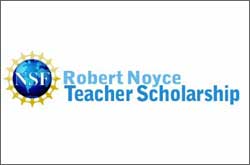 15